Introduction Chris Steyaert
started meteor related activities in the VVS 1973
1978, 1980: photographic campaigns in Switzerland
radio work from mid 80’s  (‘East block’ FM)
Founding IMO member
RMOB text  1993
RMOB web site 2000 (Pierre Terrier)
VVS meteor beacon 2005 (inspired on the Japanese beacon)
Re-attending the IMC’s since 2010
IMO radio commission director 2021, following up J-L. Rault
Combined determination of stream activity and Observability Function
Chris Steyaert
steyaert@vvs.be
Reference
A numerical method to aid in the combined determination of stream activity and Observability Function
	Steyaert, Christian; Brower, Jeffrey; Verbelen, Felix
	WGN, Journal of the International Meteor Organization, vol. 34, no. 3, p. 87-93
Метод Стиерта
Предложенный метод анализа данных любительских радионаблюдений
метеорных потоков был предложен Кристианом Стиертом (Christian Steyaert)
в 2005 году на Международной метеорной конференции в Оостмале
(Oostmall), Бельгия, и детально описан в статье [*Christian Steyaert, Jeffrey Brower, and Felix Verbelen, WGN, the Journal of the IMO 34:3 (2006)*]. Рассмотрим суть этого метода.
Armagh september 2010
VVS    Chris Steyaert
3
Some maths
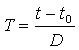 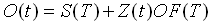 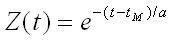 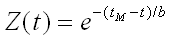 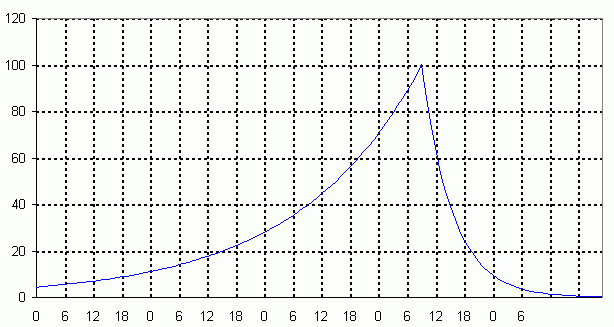 O 	observed ‘activity’
S 	sporadic background
Z	stream profile
OF	Observability Function
tM	instance of maximum
a 	rise time constant
b	decay
Armagh september 2010
VVS    Chris Steyaert
4
Geminids 2005
Brower
Verbelen
Armagh september 2010
VVS    Chris Steyaert
5
Geminids 2005
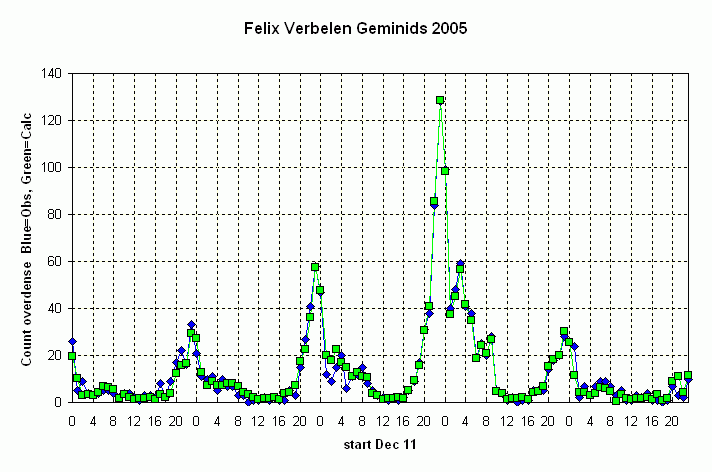 Observed =
Sporadic + Stream * ObsF
Armagh september 2010
VVS    Chris Steyaert
6
Geminids 2005
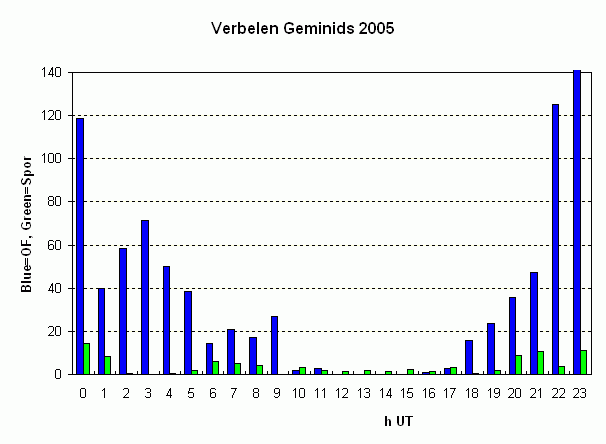 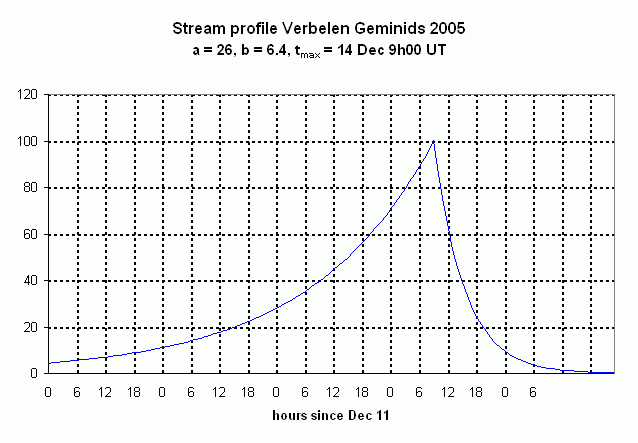 Obs F
Sporadic
Armagh september 2010
VVS    Chris Steyaert
7
Geminids predictions
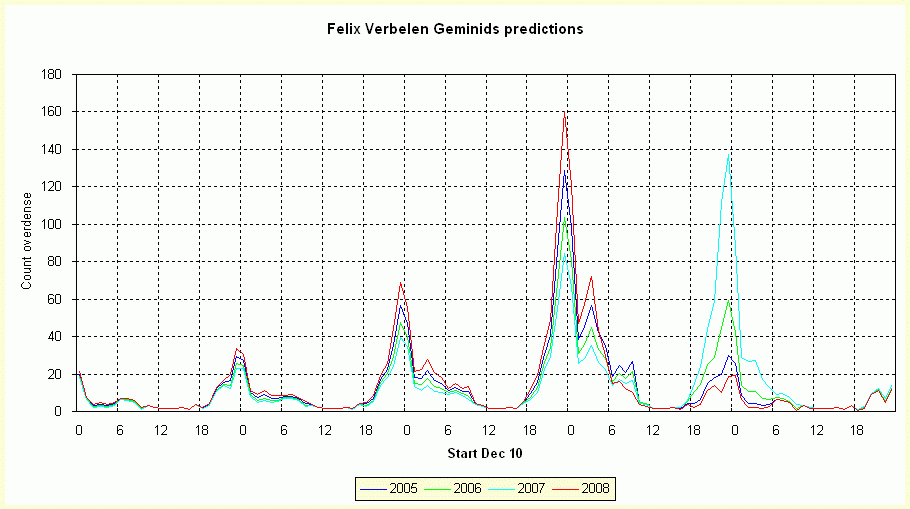 Armagh september 2010
VVS    Chris Steyaert
8
Geminids 2005-2009
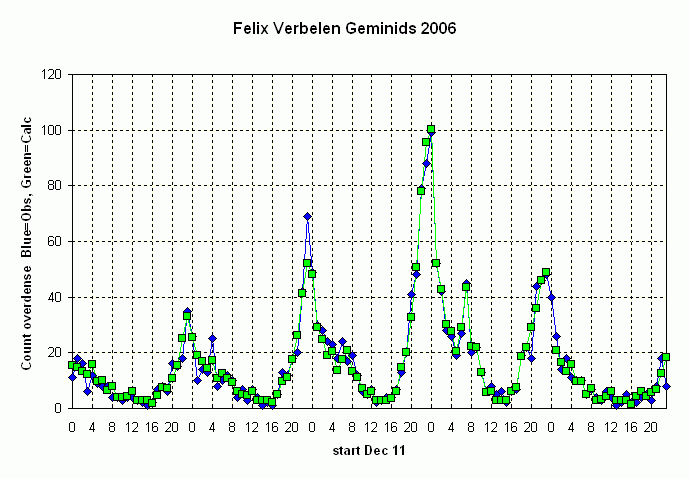 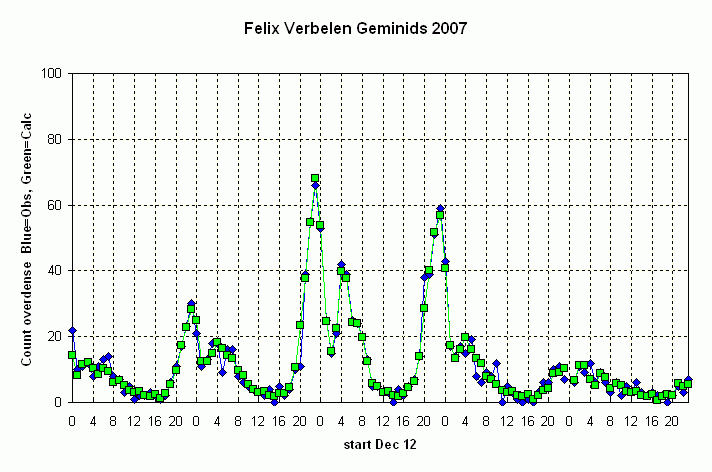 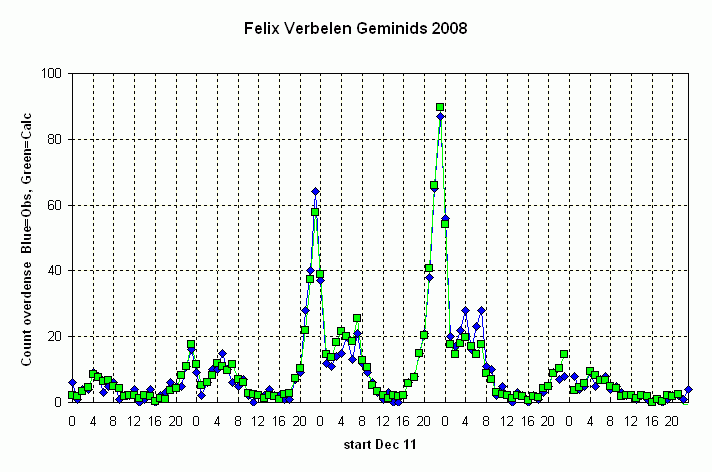 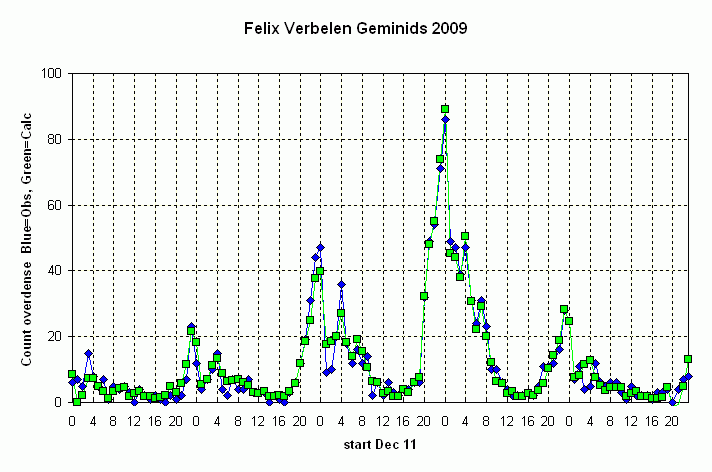 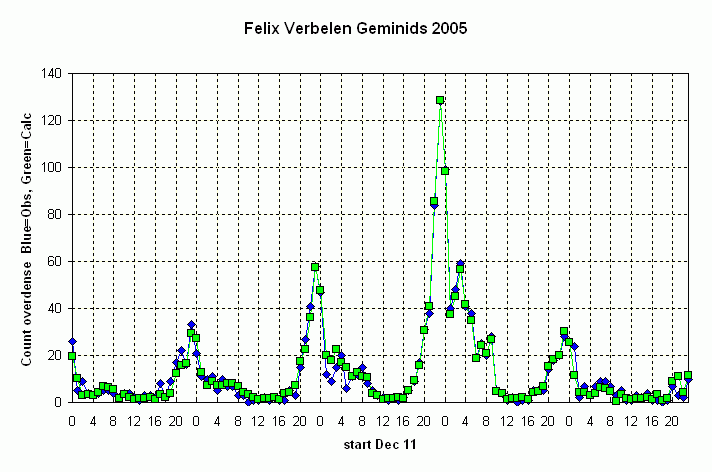 Observed =
Sporadic + Stream * ObsF
Armagh september 2010
VVS    Chris Steyaert
9
Geminids 2005-2009
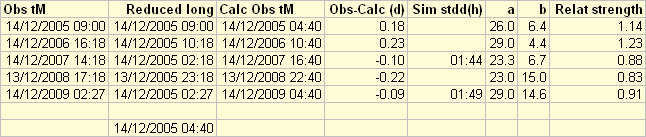 Armagh september 2010
VVS    Chris Steyaert
10
Enhancements and variants of the method
Sensitivity analysis
Poisson  Monte Carlo  simplex
	  (Verbelen_Gem2012, FLXHRG12, POISSRND, OFS1S 2012
	
 note about other measures besides counts

Enhancements
Integral i/o point value (OFS1S exp intgr)
Model sporadics i/o hourly values
Other model Lorentz see Jenniskens p. 236